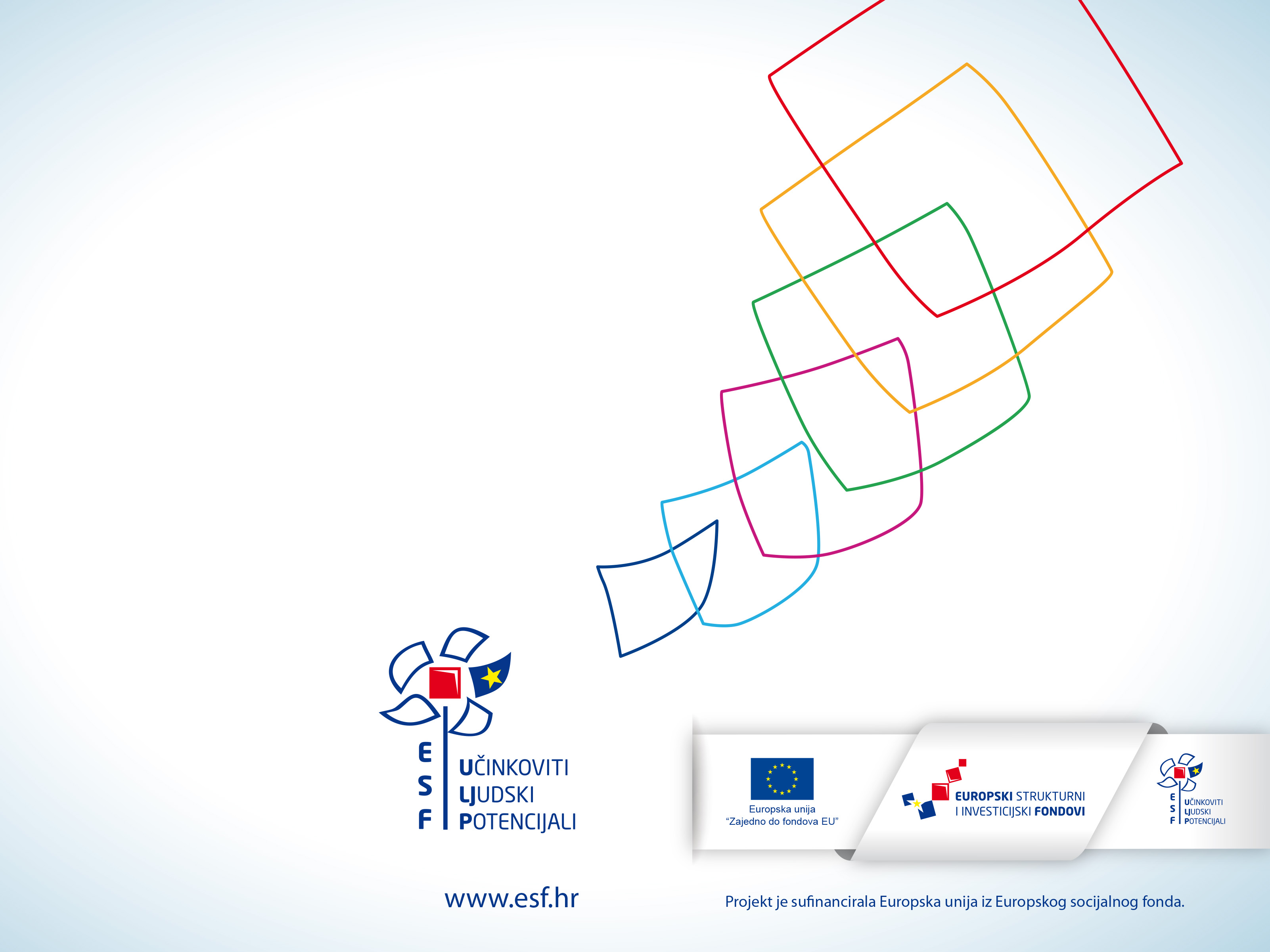 OPERATIVNI PROGRAM
Učinkoviti 
ljudski 
potencijali
2014. - 2020.
ZAPOŠLJAVANJE

SOCIJALNO UKLJUČIVANJE

OBRAZOVANJE

DOBRO UPRAVLJANJE
1. PROVEDBA  I UGOVORNE OBVEZE KORISNIKA
Provedba projekta isključiva je odgovornost Korisnika (čl. 4.2. Općih uvjeta)
Korisnik se obvezuje provesti projekt u skladu s opisom i opsegom u skladu sa sastavnim dijelovima Ugovora, te eventualnim naknadnim izmjenama Ugovora (čl. 1.3 Posebnih uvjeta)
Korisnik je obvezan provesti ugovoreni projekt s dužnom pažnjom, transparentno, u skladu s najboljom praksom u predmetnom području, sukladno Ugovoru, odredbama Uredbe (EU), te primjenjivim nacionalnim zakonodavstvom (čl. 4.1 Općih uvjeta)
1.1. Dostava Plana nabave i Početnog plana ZNS-a
Plan nabave dostavlja se PT2 u roku od 10 radnih dana od dana stupanja Ugovora na snagu (čl. 5.2. Općih uvjeta)
U Plan nabave upisuju se planirane nabave vrijednosti jednake ili veće od 150.000 kuna bez PDV-a
Kada je korisnik i/ili partner koji provodi nabavu javni naručitelj u smislu Zakona o javnoj nabavi, obavezan je postupati u skladu s navedenim Zakonom i primjenjivim podzakonskim propisima (čl. 5.1. Općih uvjeta)
Kada korisnik i/ili partner koji provodi nabavu nije javni naručitelj dužan je provesti nabavu i sklopiti ugovor sukladno Prilogu III. Ugovora (čl. 5.1. Općih uvjeta)
U slučaju potrebe Plan nabave može se izmijeniti i dostaviti PT2, najkasnije sa ZNS-om u kojem se potražuje trošak vezan za predmetnu nabavu (čl.  5.3. Općih uvjeta) 
Početni plan ZNS-a dostavlja se PT2 u roku od 10 kalendarskih dana od dana zaprimanja obrasca kojeg je Korisniku dostavio PT2 (čl. 14.1. Općih uvjeta)
1.2. Izvještavanje
Izvješća o napretku 
dostavljaju se na obrascu Zahtjeva za nadoknadom sredstava (ZNS), u elektroničkom i pisanom (potpisan i ovjeren) obliku (čl. 14.3 Općih uvjeta)
rok za predaju: 15 kalendarskih dana od isteka svaka tri mjeseca od sklapanja Ugovora (čl. 13.2. Općih uvjeta)
rok za provjeru i potvrdu troškova od strane PT2: 45 kalendarskih dana od primitka zahtjeva (čl. 16.3. Općih uvjeta)
2. Završno izvješće o provedbi projekta
dostavlja se na obrascu zajedno sa Završnim ZNS-om 
rok za predaju: 30 kalendarskih dana od isteka razdoblja provedbe projekta 
	(čl. 13.2. Općih uvjeta)
rok za provjeru i potvrdu troškova od strane PT2: 60 kalendarskih dana od primitka zahtjeva (čl. 16.5. Općih uvjeta) 

Vezano za izvješća, PT2 može zatražiti dodatne informacije, dokumentaciju i pojašnjenja od Korisnika koji ne može biti kraći od 3 niti duži od 10 radnih dana, osim ako PT2 i Korisnik ne dogovore drugačije. Za slučaj da Korisnik ne dostavi tražene dokumente/podatke u roku, PT2 neće potvrditi predmetne troškove. (16.5. Općih uvjeta)
2. IZMJENE UGOVORA (čl. 20. Općih uvjeta)
Ugovor se ne može izmijeniti u svrhu ili s učinkom koji bi doveo u pitanje odluku o financiranju ili postupanje u skladu s načelom jednakog postupanja
Izmjene Ugovora kada se uvode nove i/ili mijenjaju postojeće aktivnosti moguće su kada su kumulativno ispunjeni sljedeći uvjeti:
Nastale su zbog nepredvidivih okolnosti nastalih nakon predaje projektne prijave
Nužne su za ostvarenje ciljeva projekta i zadanih pokazatelja
Povezani troškovi ne smiju prijeći ukupne prihvatljive troškove navedene u točki 3.2. Posebnih uvjeta
Ukoliko izmjene ne ispunjavaju sve navedene uvjete, troškove povezane s izmjenom snosi Korisnik.
Primjer popunjavanja tablice preraspodjele
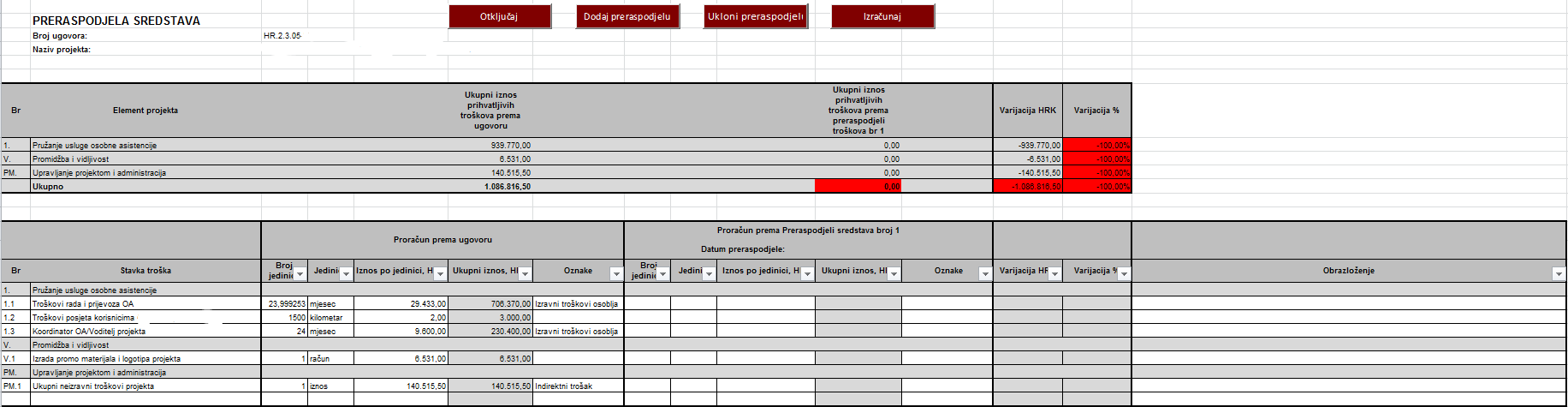 za svaku preraspodjelu sredstava ispunjava se obrazac tablice preraspodjele koji se šalje voditelju projekta u PT2
sve preraspodjele rade se u istoj tablici
postotak preraspodjele između glavnih elemenata prati se kumulativno, u odnosu na izvorno uneseni (ili Dodatkom Ugovora izmijenjeni) proračun
Mjere osiguravanja javnosti i vidljivosti

Upute za korisnike sredstava, Informiranje, komunikacija i vidljivost projekata financiranih u okviru Europskog fonda za regionalni razvoj (EFRR), Europskog socijalnog fonda (ESF) i Kohezijskog fonda (KF) za razdoblje 2014.-2020.
Korisnik mora poduzeti najmanje jednu mjeru za obavještavanje javnosti (čl. 8.4. Općih uvjeta)
mogućnost slanja materijala na provjeru vidljivosti prije tiska na PT2
Tijekom provedbe projekta korisnik je dužan informirati javnost o potpori dobivenoj iz fondova putem svoje internetske stranice, ako ista postoji te putem plakata najmanje veličine A3 (čl. 5. Uputa za korisnike, Informiranje, komunikacija i vidljivost)
3. ZAHTJEV ZA NADOKNADOM SREDSTAVA
ZNS
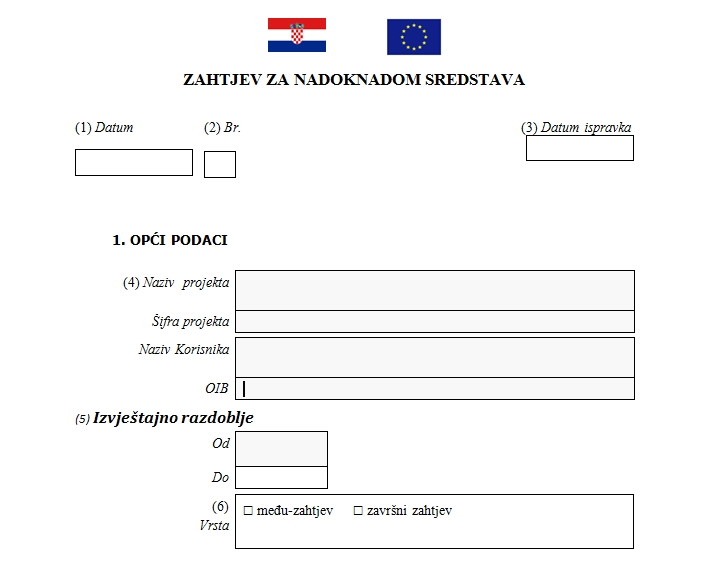 (1) Datum na koji je pripremljen ZNS i potpisan od strane Korisnika. 
Prvobitni datum se ne mijenja čak i ako je ZNS ispravljen i ponovno podnesen tijekom procesa provjere.
(2) Identifikacijski broj je slijedni broj ZNS-a koji je dao Korisnik - numerirani po redoslijedu. ID broj ne mijenja se  čak i ako je ZNS ispravljen i ponovno podnesen tijekom procesa provjere.
(3) Datum ispravka primjenjuje se i popunjava samo ako je tijekom postupka provjere ZNS ispravljen i nova verzija ZNS-a podnesena. Izvorni datum i ID broj ZNS-a ostaju nepromijenjeni.
(4) Podaci o korisniku i Projektu i moraju biti usklađeni s podacima iz Ugovora o izravnoj dodjeli bespovratnih sredstva.
(5) Datum početka izvještajnog razdoblja mora uvijek biti datum potpisivanja Ugovora, te svi dostavljeni ZNS-ovi trebaju imati isti datum početka izvještajnog razdoblja. Datum završetka ne može biti: 
raniji od datuma završetka naznačenog u prethodnom ZNS-u, 
kasniji od datuma ZNS-a. Datum završetka izvještajnog razdoblja ne može biti raniji od datuma računa potraživanog u 5. dijelu ZNS-a.
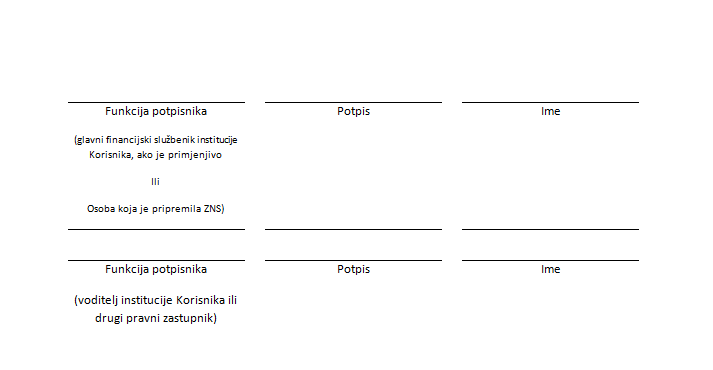 (6) Odabir između dvije opcije: Među zahtjev ili Završni zahtjev
Navesti funkciju potpisnika i ovjeriti potpisima i pečatom (oba potpisa). ZNS potpisuje ovlaštena osoba korisnika (čl. 14.3 Općih uvjeta).
ZNS -Provedba projekta
Obrazložiti napredak u provedbi svakog projektnog elementa. Ako projektni element zaostaje za planom, moraju se objasniti razlozi za to i navesti predviđeni datumi početka i završetka. 

Priložiti popratne (dokazne) dokumente u slučaju postizanja mjerljivih ciljeva te obrazložiti odstupanja  planiranih od ostvarenih. 

Nema potrebe prilagati popratnu dokumentaciju koja je već priložena s prethodnim ZNS-ovima.
Treba navesti stvarni datum početka provedbe (mjesec i godina) svakog projektnog elementa.
Ne označavati  stvaran početak/kraj dok ne započne/završi. 
Upisati razlog zaostajanja u Obrazloženja o napretku i popratni dokumenti u slučaju istog.
Planirane mjerljive aktivnosti koje treba postići za svaki projektni element treba navesti u skladu s podacima iz popunjenog Priloga 1 – prijavnog obrasca.
Stvarno postignuta vrijednost mjerljivih aktivnosti mora se navesti kumulativno za svaki ZNS. 

Svako odstupanje od plana treba obrazložiti.
Planirani datum početka i datum završetka projektnih elemenata treba označiti (mjesec i godina) prema popunjenom Prilogu 1 – prijavnom obrascu.
Projektni elementi navedeni i numerirani istim redoslijedom kako su navedeni u  popunjenom Prilogu 1 – prijavnom obrascu. 
Svi projektni elementi moraju biti navedeni, neovisno o statusu provedbe projektnih elemenata.
Pokazatelji

dokazni dokumenti se dostavljaju u sklopu Zahtjeva za nadoknadom sredstava
pripadnost sudionika ciljnim skupinama (čl. 8.2.1. Posebni uvjeti Ugovora)
ispunjenje pokazatelja (čl. 8.2.2. Posebni uvjeti Ugovora):
Pokazatelji

Obavezni podaci za sudionika: ime i prezime, dob, spol, status na tržištu rada, razina obrazovanja i status kućanstva. Ako nije prikupljen jedan ili više podataka, sudionik se ne može evidentirati kao pokazatelj (čl. 6.3. Općih uvjeta Ugovora).
O pokazateljima predviđenim Ugovorom izvještava se putem Zahtjeva za nadoknadom sredstava, „tablice potraživanih troškova s pokazateljima” i putem Informacijskog sustava za prikupljanje mikropodataka (6.4. Opći uvjeti Ugovora). Kroz Informacijski sustav za praćenje mikropodataka izvještava se o ostvarenju pokazatelja CO01 Nezaposleni, uključujući dugotrajno nezaposlene. 
U sustav se elektronski unose podaci iz obrazaca 1 i 2, skenove papirnatih verzija obrazaca nije potrebno dostavljati PT2 uz Zahtjev za nadoknadom sredstava, ali ih je potrebno čuvati u evidenciji te dati na uvid prilikom Kontrola na licu mjesta.
Pokazatelji
U Informacijski sustav za praćenje mikropodataka potrebno je učitati samo:
Izjavu o namjeri prikupljanja podataka
Izjavu o povjerljivosti
Izjavu o pripadnosti ciljnoj skupini
ZNS - Pokazatelji
Dodatne informacije o ostvarenju pokazatelja. Ako je stvarna vrijednost manja ili viša nego što je planirano, potrebno je upisati obrazloženje.
Identifikacijski broj, naziv i jedinica pokazatelja, kao i učestalost izvješćivanja te krajnji rok za postizanje ciljne vrijednosti  - kao u Prilogu 1.
Kumulativne  vrijednosti od početka provedbe projekta - polazišne i ciljne vrijednosti pokazatelja - kao u Prilogu 1. 

Ostvarena vrijednost pokazatelja mora se navesti kumulativno od početka provedbe do kraja izvještajnog razdoblja.
Ukoliko se radi o pokazatelju koji se odnosi na osobe/sudionike, upisuju se podaci sa potpunim podacima (ime/prezime, spol, dob, status na tržištu rada, status kućanstva). Ukoliko se radi o pokazatelju koji se ne odnosi na osobe, upisuje se ostvarena vrijednost.
Doprinos u izvještajnom razdoblju je vrijednost ostvarena u izvještajnom razdoblju. Od ZNS-a br. 2 nadalje, u doprinos  u izvještajnom razdoblju se unose samo vrijednosti za pokazatelje koji već nisu potvrđeni u prethodnim ZNS-ovima.

Ciljna vrijednost pokazatelja navode se kao u Prilogu 1 o dodjeli bespovratnih sredstava.
Potrebno je pozvati se na dokumente kojima se dokazuje ostvarena vrijednost (potvrda o vođenju u evidenciji HZZ-a, osobna iskaznica i sl.)  

Postignuta vrijednost kumulativno za svaki ZNS - nema potrebe prilagati popratnu dokumentaciju koja je već priložena s prethodnim ZNS-ovima.
Ukupan broj sudionika se odnosi na broj onih sudionika koji su se po prvi puta pojavili u nekoj projektnoj aktivnosti u okviru jednog projekta. 

Ne mora odgovarati  zbroju indikatora obzirom da se indikatori projekta preklapaju na način da jedna osoba može pripadati više od jednom indikatoru.
ZNS - Potraživani plaćeni troškovi
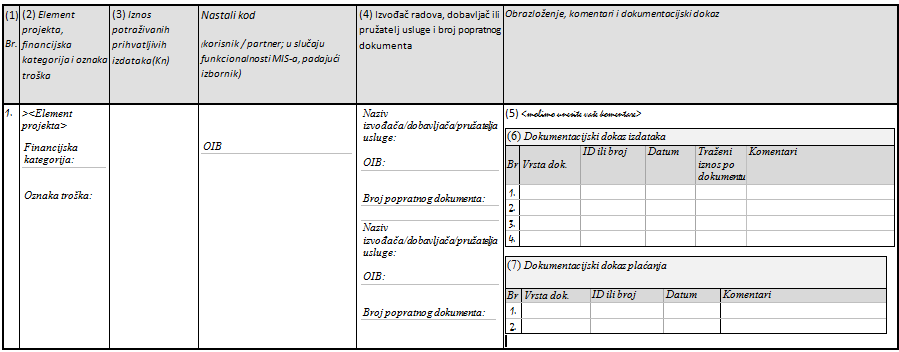 (2)
Unijeti samo element projekta sukladno ugovorenom proračunu

Nije potreban unos pod „Financijska kategorija” i „Oznaka troška”
(3)
Upisati ukupan iznos potraživanih troškova po elementu u HRK (prema podacima iz tablice potraživanih troškova)
Upisati OIB  korisnika
(4)
Upisati sljedeće: „Navedeno u tablici potraživanih troškova”
(5)
Upisati : „Detaljan prikaz u tablici potraživanih troškova”
(6)
Upisati pod vrstu dokumenta: „Navedeno u tablici potraživanih troškova”
(7)
Upisati pod vrstu dokumenta: „Navedeno u tablici potraživanih troškova”
ZNS - Predviđeni raspored za buduće zahtjeve za nadoknadom sredstava
Otplata predujma:
Uplaćeni iznos predujma umanjivat će se sukladno postotku odobrenih troškova pojedinog Zahtjeva za nadoknadom sredstava u odnosu na ukupne prihvatljive troškove navedene u članku 3.2 Posebnih uvjeta Ugovora. 
Posredničko tijelo razine 2 zadržava pravo umanjivanja i većeg iznosa predujma u odnosu na navedenu metodologiju.
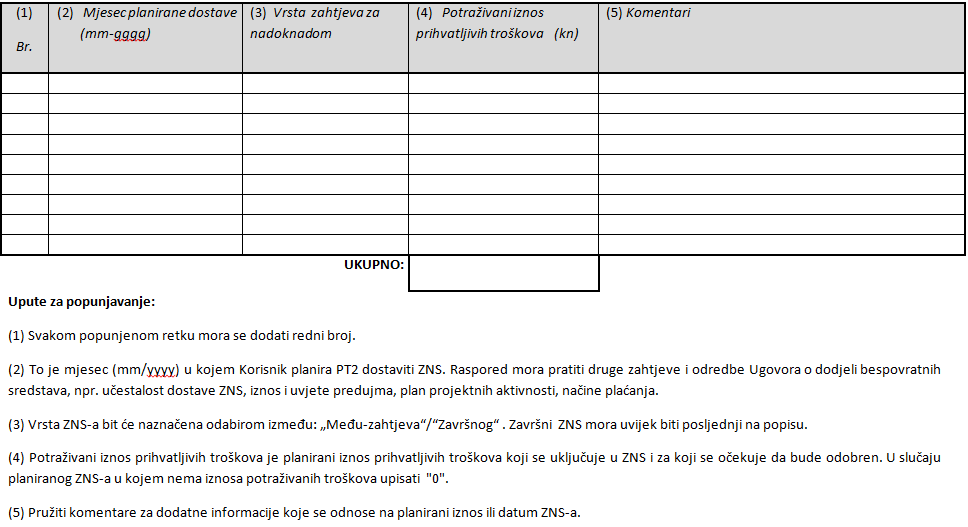 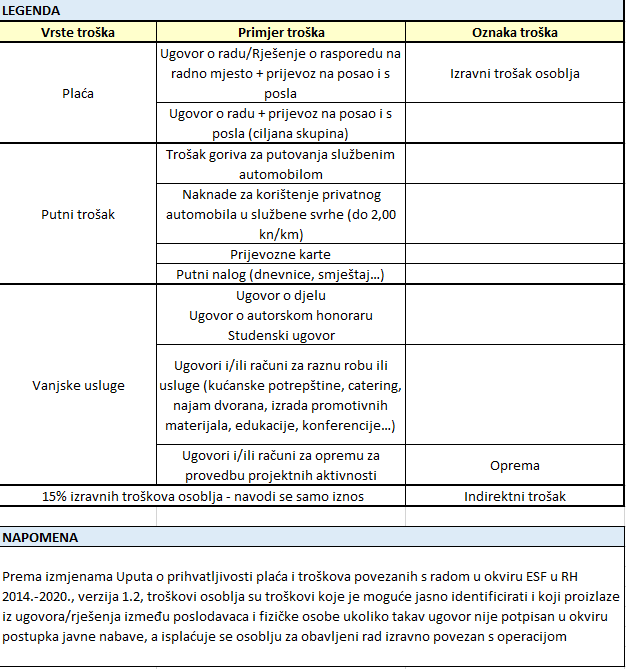 Tablica potraživanih troškova s pokazateljima
Primjer popunjavanja tablice potraživanih troškova
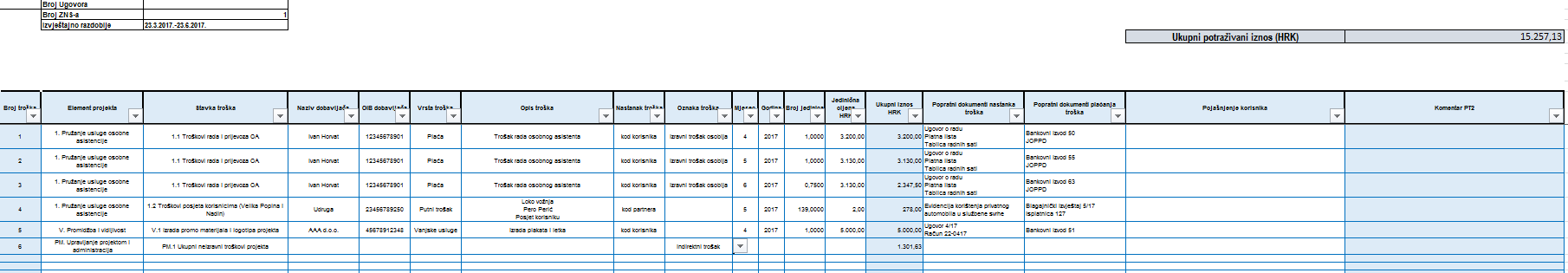 ZNS –pokazatelji*
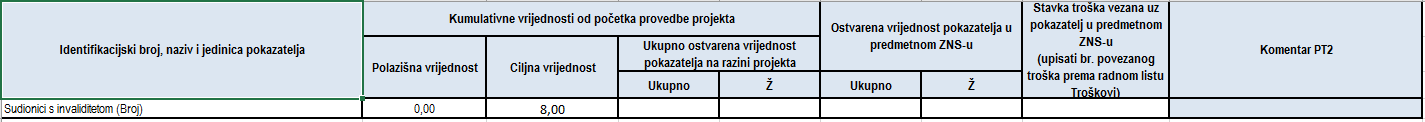 Na drugoj stranici tablice ispunjavaju se sljedeći stupci:
- Ukupno ostvarena vrijednost pokazatelja na razini projekta (kumulativno od početka projekta)
- Ostvarena vrijednost pokazatelja u predmetnom ZNS-u
- Stavka troška vezana uz pokazatelj u predmetnom ZNS-u (navesti broj povezanog troška – prema radnom listu „Troškovi”)
Ostali stupci su za potrebe i praćenje od strane PT2 (unos omogućen samo PT2).
*Upute nositeljima projekata za prikupljanje i obradu podataka u okviru provedbe
Osim gore navedenih, unaprijed određenih pokazatelja, postoje i specifični pokazatelji koje je Korisnik odredio za projekt, te je obveza Korisnika da o ovim pokazateljima izvještava putem ZNS-a, sukladno doprinosu i dokazima postignuća ugovorenima u projektnoj prijavi. Svi pokazatelji povezani s projektom i predviđeni u Ugovoru o dodjeli bespovratnih sredstava bit će navedeni u tablici pokazatelja i prikazani na akumulirajući način sa svakim ZNS-om.
4. PRIHVATLJIVI TROŠKOVI I DOKUMENTARNI DOKAZI

Kriteriji za prihvatljivost troška (čl. 12.2 Općih uvjeta):
izravno povezani s aktivnostima te vode do ispunjenja ciljeva i zadanih pokazatelja 
predviđeni proračunom
u skladu s Pravilnikom o prihvatljivosti izdataka
nastali kod Korisnika (i partnera)
nastali tijekom razdoblja prihvatljivosti izdataka koji je određen Posebnim uvjetima
u skladu s ograničenjima za posebne kategorije troškova
ne premašuju odstupanje od 20% izvorno unesenog iznosa glavnih proračunskih elemenata (ili je, u slučaju odstupanja, potpisan Dodatak Ugovoru)
izravno povezani s aktivnostima koje se provode tijekom provedbe, a odnose se na nabavu usluga i radova (isključivo za obveze isporučene tijekom provedbe projekta)
razumni, opravdani, ekonomični i učinkoviti, uz poštivanje pravila nabave
nisu financirani iz drugih javnih izvora
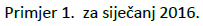 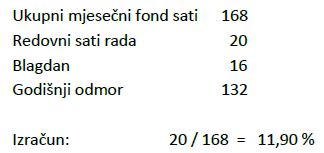 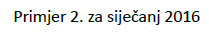 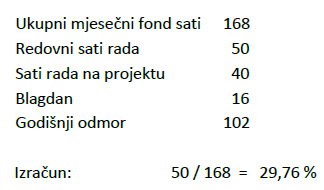 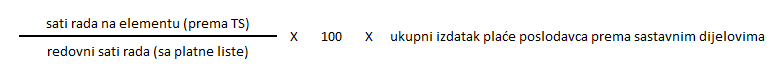 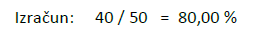 IZRAVNI TROŠKOVI OSOBLJA I NEIZRAVNI TROŠKOVI

proizlaze iz ugovora o radu između poslodavca i zaposlenika 
plaće koje se isplaćuju u korist sudionika, odnosno pripadnica ciljanih skupina ne smatraju se izravnim troškovima osoblja
po odobrenju ukupnog iznosa prihvatljivih izravnih troškova osoblja u pojedinom ZNS-u, odrediti će se prihvatljivih 15% neizravnih troškova za pojedini ZNS 
PT2 neće provoditi provjeru popratne dokumentacije za neizravne troškove te nije potrebno dostavljati dokaznu dokumentaciju za neizravne troškove
STANDARDNE VELIČINE JEDINIČNIH TROŠKOVA (čl. 8.5. Posebnih uvjeta Ugovora)

plaće ugovorene pojedinačnim vrijednostima standardnih veličina jediničnih troškova (jedinični troškovi po satu) mogu se potraživati u ugovorenim iznosima u razdoblju od uzastopna 24 mjeseca provedbe
tijekom tog razdoblja se ne mogu mijenjati, a moraju se revidirati po isteku 24 mjeseca
za izračun se koriste samo sati tijekom kojih je osoba stvarno radila
PT2 će za troškove osoblja potraživane standardnim veličinama jediničnih troškova vršiti samo provjeru evidencije radnog vremena (tablica radnih sati) s detaljnim opisom aktivnosti
RAD PRIPADNICA CILJANE SKUPINE

trošak plaće nije prihvatljiv u iznosu većem od minimalne plaće sukladno važećoj Uredbi Vlade RH o visini minimalne plaće za tekuću godinu (čl. 5.1. Posebnih uvjeta)
pripadnica ciljane skupine mora unutar jednog mjeseca pružati podršku za najmanje četiri korisnika (čl. 8.12. Posebnih uvjeta)
pružanje usluge podrške u najduljem trajanju od 24 mjeseca po zaposlenoj ženi (čl. 8.11. Posebnih uvjeta)
dokazivanje rada temeljem tablica radnih sati (8.12. Posebnih uvjeta)
Ugovorne obveze - sažetak